Réunion d’orientation Elèves de 1eresPréparer l’entrée en terminale
Jeudi 24 novembre 2016
Déroulé de la réunion
L’année de terminale filière par filière
Le baccalauréat
Les études supérieures : se projeter dans une voie d’orientation
Horaires en classe de terminale
Enseignements obligatoires
Enseignement de spécialité : 1 au choix
Options facultatives (2 maximum)
Epreuves du baccalauréat
Epreuves anticipées en fin de première Juin 2017
Epreuves obligatoires en juin 2018 (1/3)
* Évalué en cours d’année
Epreuves obligatoires en juin 2018 (2/3)
Epreuve de spécialité obligatoire en juin 2018 (3/3)
Suite
Epreuves facultatives en juin 2018 (2 max)
Les études supérieures
Se projeter en post-bac
S’orienter c’est faire un choix…
Connaître toutes les propositions d’orientation
Se rendre aux différents salons
Se renseigner sur l’accessibilité de certaines écoles
Elaborer un ensemble de « choix » dans l’objectif de la procédure APB
Différentes possibilités en 1ere
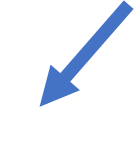 Je ne sais pas ce que je veux faire
Je sais ce que je veux faire
Etudes longues ou courtes?
Etudes généralistes ou plus précise?
Formation sélective ou pas?
Suis-je sûre de mon choix à 100%? Pourquoi?
Quelles formations permettent d’atteindre ce but?
Quelle formation me conviendra le mieux?
UN diplôme, DES voies d’accèsExemple : diplôme d’Ingénieur
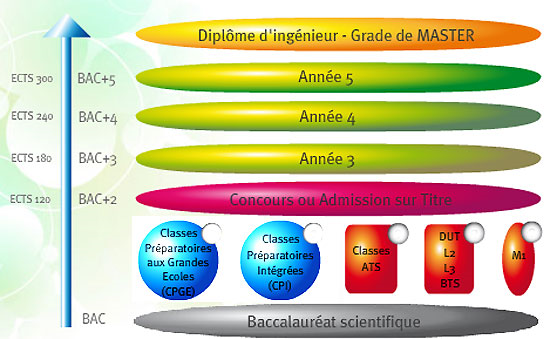 Les voies de formation « courtes »
Les BTS (brevets de technicien supérieur), DUT (diplômes universitaires de technologie) et IUT (instituts universitaires de technologie)
Durée des études : 2 ans
Filières concernées : Arts, Communication, Droit, Edition, Gestion, Commerce, Hôtellerie, Tourisme, Sciences, Santé, Social.
Condition de recrutement : Sélection sur dossier scolaire et/ou entretien individuel
Alternance possible
Suite : entrée sur le monde du travail ou poursuite d’études (concours passerelles, L3, école, Bachelor)
Les études « courtes »
DCG (diplôme de comptabilité et de gestion)
Durée de formation : 3 ans
Filières concernées : audit, finance, conseil..
Condition de recrutement : sur dossier
Diplôme d’Etat, grade licence
Suite : Poursuite d’étude (concours parallèle, master) ou entrée dans la vie professionnelle
Les Classes préparatoires aux grandes écolesCPGE
Economiques et sociales
Scientifiques 
Littéraires
Filières ES
ECE (économie et commerce option éco)
ECS (économie et commerce option scientifique)
ENS Cachan (école normale supérieure)
Filière scientifique
MPSI : maths physique sciences de l’ingénieur
PCSI : physique chimie sciences de l’ingénieur
PTSI : physique technologie et sciences de l’ingénieur
BCPST : biologie chimie physique sciences de la terre
Filière littéraire
hypokhâgne / khâgne

ENS
CPGE
Durée des études : 2 ou 3 ans
Condition de recrutement
Formation généraliste
Poursuite d’études : écoles supérieures, L3, magistère
Critères de sélection
Les critères d’évaluation pris en compte par les CPGE portent généralement sur : 
La marge de progression de l’élève
L’évaluation de la capacité de travail en terme d’efficacité, de sérieux et de quantité
Le niveau scolaire de l’élève de terminale par rapport aux exigences du baccalauréat, par rapport aux autres élèves de la classe et au niveau estimé pour une entrée en CPGE
Les motivations et l’enthousiasme de l’élève pour les disciplines et son projet d’études.
Université
Durée des études : 3ans (licence) 5ans (master) 8ans (doctorat)
Conditions d’accès : BAC et/ou sur dossier, examen pour qq fillières sélectives
Autonomie
Spécialisation progressive
Accès aux concours passerelles après L2 ou L3
Marché du travail possible juste après la licence
Formations universitaires particulières
Université de technologie Paris Dauphine
CUPGE (classe universitaire préparatoire aux grandes écoles)
Etudes de santé PACES (première année commune aux Etudes de Santé)
Paris Dauphine
CUPGE
Alternative au CPGE
Dans le cursus universitaire
Inscription sur dossier +/- entretien et examen d’entrée
Possibilité de poursuite dans cycle universitaire en cas d’échec au concours
Ecole post-bac
Durée des études : 3 à 5 ans
Condition de recrutement : concours, dossier, entretien, résultats du bac
Atouts de la formation : spécialisation progressive pour les écoles d’ingénieur et de commerce, alternance possible.
! : nature du diplôme délivré, coût de la scolarité.
APB : une mine d’information
Admission post-bac
Préciser son orientation
Salons d’orientation
Formation de culture générale
Forum des métiers 28/01/17
Forum rencontres étudiants 25/02/17
Préparation aux concours (sciences po dès l’année de première, Sesame et Accès)
Stages de perfectionnement et remédiation (6 au 10 février, 3 au 7 avril, 28 aout au 1er septembre 2017)
Livret d’orientation
Sites internet à consulter
Rappel des dates de salon
26 novembre : Studyrama (Paris Event Center)
3 novembre : Salon Studyrama des 1eres et Tles Infos APB (cité universitaire de Paris)
10/11 décembre : Salon de l’Etudiant (VIPARIS)
6/7 janvier : Salon APB (Grande Halle de la Villette)
21 janvier : Salon du lycéen et de l’étudiant en Yvelines (Palais des congrès Versailles)
21 janvier : Salon des classes prépa enseignement catholique d’île de France (Paris 7me)
Formation de culture générale
Comment décrypter l’information? Intérêt et rôle de l’information
	Eveiller son sens critique
Les principaux enjeux d’actualités
Le monde économique
Livret d’orientation
Remis à l’élève après le conseil de classe du premier trimestre
Aide au choix
Prise de note lors d’intervention
Dialogue avec le professeur principal
Suivi d’orientation avec un professeur référent
Sites internet à consulter
Onisep.fr
Admission-postbac.fr
Letudiant.fr
CIO Saint Germain en Laye